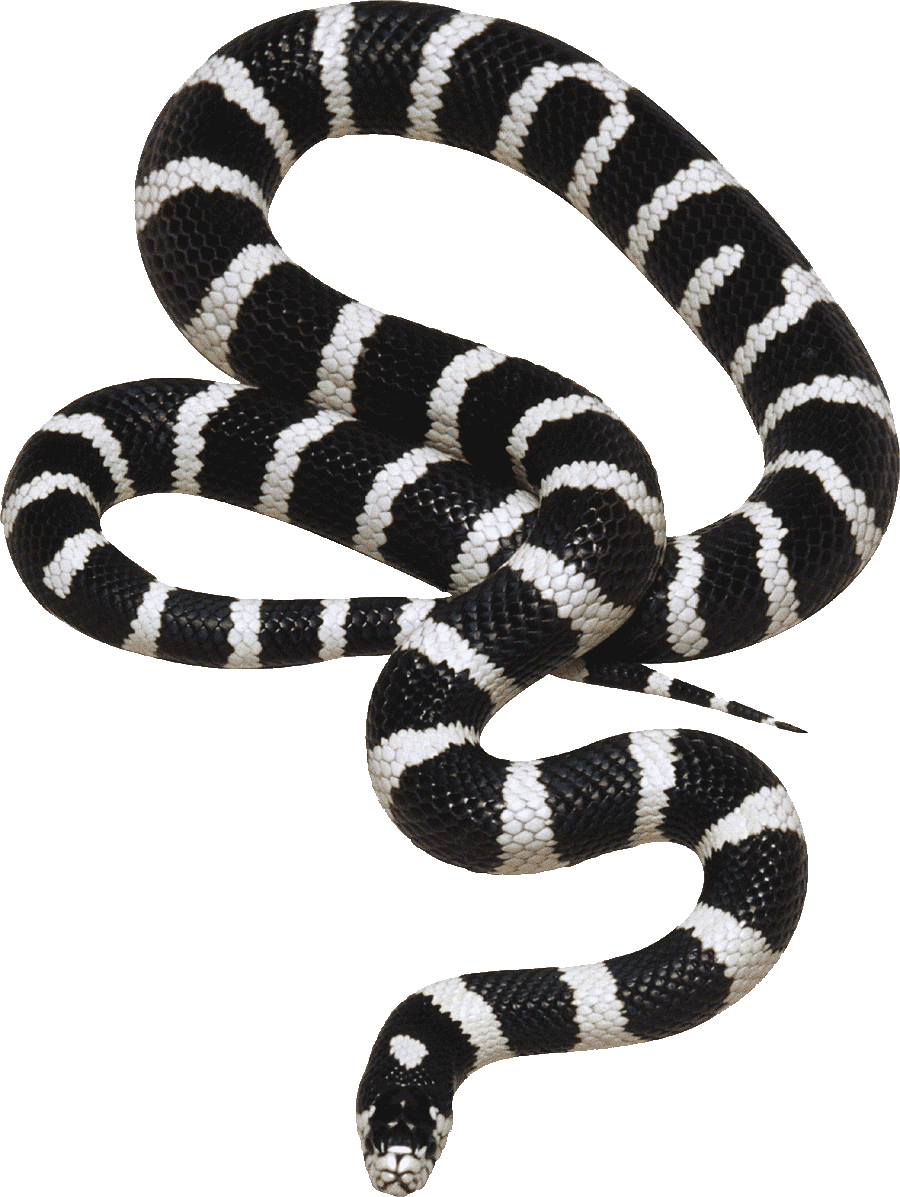 10 самых ядовитых змей в мире
На нашей большой планете есть места, где укус змеи может принести погибель любому живому существу, начиная от маленькой мышки и заканчивая слоном. Что же это за 10 самых ядовитых змей в мире и как они называются?
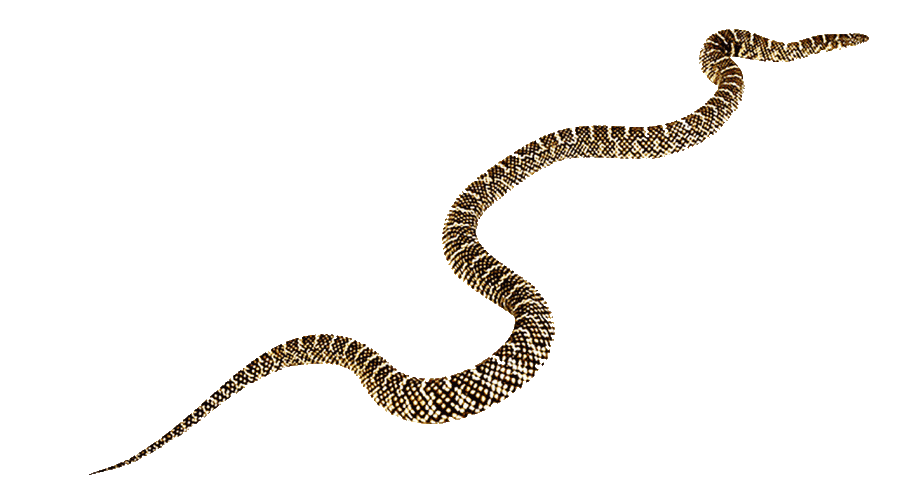 www.zooclub.ru
[Speaker Notes: http://www.zooclub.ru/samye/yadovitye-zmei-v-mire.shtml]
Тигровая змея (Notechis scutatus)
Австралийцам не позавидуешь — самая ядовитая змея в мире обитает на их континенте, а также в Тасмании и Новой Гвинее. Как вы можете догадаться, свое название тигровая змея получила благодаря характерному черно-желтому полосатому окрасу. 

Тигровая змея обладает крайне токсичным ядом — всего одним укусом она могла бы лишить жизни четыреста человек. Но она довольно миролюбива и всегда старается избежать атаки — кусает, только если человек пытается схватить ее или нечаянно наступит. А такие инциденты периодически случаются, особенно если путник по неопытности перепутает ее с палкой. Как ни парадоксально это звучит, люди часто хватают мирно отдыхающую тигровую змею, чтобы отогнать другую змею или паука.
Тайпан (Oxyuranus scutellatus)
Эта змея обитает в Австралии и Новой Гвинее. Она считается синонимом самой смерти — и это неспроста. Укус тайпана может убить даже лошадь. Яд, который эта вестница гибели впрыскивает в свою жертву за раз, мог бы стать причиной смерти сразу сотни человек. Не удивительно, что об этой змее долгое время ничего не было известно — все, кто встречался с ней лично, погибали. 

Человек, ужаленный тайпаном, умирает уже через час после нападения. Несмотря на то, что изобретено противоядие, половина укушенных все же гибнет — для того, чтобы сделать укол, у пострадавшего есть всего три минуты. Тайпан — далеко не самое миролюбивое существо в мире.  Кроме того, он очень быстр — нужно обладать поистине молниеносной реакцией, чтобы спастись от разъяренной змеи.
Морская змея Дюбуа (Aipysurus duboisii)
Самая ядовитая среди морских змей —змея Дюбуа, обитающая в морях Индонезии и Малайзии, а также у побережья Австралии. Яд морской змеи поражает дыхательный центр и жертва погибает от удушья, вызванного параличом легких.

Из-за того, что живут они на мелководье, жертвами морских змей часто становятся купающиеся люди. Змея Дюбуа не агрессивна, но ее трудно заметить под водой, потому человек на нее может просто наступить и получить дозу яда в ответ. Несмотря на то, что яд морской змеи Дюбуа находится на третьем месте по токсичности, он вводится малыми дозами, потому смертность от ее нападений не велика.
Мулга (Pseudechis australis)
Мулга, или коричневый король, обладает меньшей токсичностью яда, чем, например, тайпан, но выделяет большое его количество. Из-за этого она занимает почетное третье место по опасности в мире — не путайте с третьим местом по токсичности яда.

Мулга — довольно крупная змея, она достигает двух, а иногда даже трех метров в длину. Существует сыворотка, которая спасает жизни многих людей, если ее вовремя ввести. К сожалению, некоторые по незнанию путают мулгу с коричневой змеей, из-за чего лечение назначается неправильно, что чревато летальным исходом.
Малайский крайт (Bungarus candidus)
Эта змея, живет на островах Малайского архипелага, а также в южной части Азии и Австралии. Она очень ядовита — от укусов погибает каждый второй, даже несмотря на оказание медицинской помощи и введение сыворотки. От одного укуса могли бы умереть 10 человек сразу.

Ночью эти змеи наиболее опасны и могут нападать без предупреждения. Крайты часто селятся рядом с человеком, в полях и огородах, часто заползают в дома. Немного спасает то, что у змеи короткие клыки: достаточно плотной джинсовой одежды и закрытой обуви, чтобы защититься от ее нападения.
Песчаная эфа (Echis carinatus)
Эфа — небольшая змейка ростом меньше метра, живущая в пустынных местностях Африки и Южной Азии. Но не стоит обманываться ее красотой — каждый пятый укушенный эфой человек погибает. 

Те же, кого удается спасти, остаются инвалидами — после укуса маленькой золотистой змейки часто приходится ампутировать конечности, пальцы, пересаживать кожу на пораженные места. Укушенный участок тела попросту отмирает в считанные часы. Особенность яда песчаной эфы в том, что он вызывает кровотечения во всех слизистых оболочках — кровь идет из глаз, ушей, носа.
Египетская кобра (Naja haje)
Эта крупная змея достигает полутора метров в длину и умеет плеваться ядом. Укушенный человек может погибнуть уже через 15 минут, если змея попадет в вену или лицо. Существует противоядие, но его далеко не всегда успевают ввести — на эту процедуру у пострадавшего есть всего пару минут. 

Несмотря на всю опасность, египтяне часто держат кобр в виде дворовых и домашних питомцев — при этом им предварительно отламывают зубы. Их также используют для развлечения, выступая с ручными кобрами на рынке — это один из видов змей, который используют в своей работе заклинатели. 

Эта кобра часто нападает на людей без предупреждения и без особой на то причины.
Королевская кобра(Ophiophagus hannah)
Королевская кобра —  самая крупная из ядовитых змей нашей планеты. Они могут вырастать длиной свыше пяти метров. Но при этом ее клыки намного меньше, чем у других сородичей. Кобра накрепко вцепляется в добычу и долго не разжимает челюсти, чтобы яд проник поглубже. При этом она еще и «жует» своего врага, вонзая клыки в плоть.

Кобры нападают на людей довольно неохотно, но если уж человек ей попался «на зуб» — ему несдобровать. После ее укуса выживает лишь четверть пострадавших. Существуют свидетельства, что эти змеи убивали даже буйволов и слонов.
Черная мамба (Dendroaspis polylepis)
Эта крупная змея из рода мамб может достигать трех метров и водится на Африканском континенте. Напав на жертву, она не ограничивается одним укусом — старается впрыснуть яд несколько раз подряд, чтобы уж наверняка. Человек или животное погибает сразу, если яд попадет в вену или артерию. Каждый год в Африке от укуса черной мамбы умирает около двадцати тысяч человек.

Она является не только одной из самых ядовитых змей, но и занесена в Книгу рекордов Гиннеса как самая быстрая. Мамба может развивать скорость до 20 километров в час. 

С этой змеей связано много африканских легенд. Например, считается, что она может преследовать человека несколько километров, чтобы укусить. А еще есть поверье, будто за убитую мамбу приходит мстить ее вторая половина — поэтому тот, кто убил змею, старается оттащить ее подальше от дома.
Гремучие змеи (Crotalus)
Гремучие змеи не любят вступать в схватку с крупными животными, включая человека. Увидев приближающуюся опасность, пресмыкающееся начинает издавать шум с помощью трещотки, предупреждая: «Я здесь, не наступи на меня, лучше обойди». И только в случае крайней необходимости змея прибегнет к яду. 

Их яд довольно токсичен и часто приводит к смерти, особенно опасно то, что гремучая змея способна прокусить даже ботинок из кожи. Опасна эта змея скорее последствиями для выживших — ее яд вызывает очень быстрое омертвение тканей, из-за чего человек может потерять руку или ногу, оставшись на всю жизнь калекой. 

Считается, что опасность укуса зависит от того, насколько близко он находится к голове. Если змея ужалила, например, в лицо, то вероятность смерти очень высока.
Несмотря на то, что большинство самых ядовитых змей мира живет в Австралии, этот континент не занимает первое место по количеству смертельных случаев от укусов. Дело в том, что его змеи редки, обитают в основном в центральной безлюдной части и не любят вступать в схватку с двуногими. 

Куда хуже обстоит ситуация в бедных странах Африки и Южной Азии, где сельское население не имеет доступа к медицине, и даже в городах она довольно слабо развита. Менее ядовитые змеи, которые живут там, встречаются в больших количествах и приводят к гибели тысяч людей, вынужденных бороться за свою жизнь самостоятельно.